第十四节—化学平衡（中）
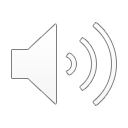 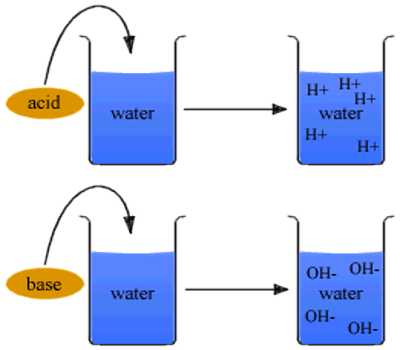 酸和碱—acid and base
阿伦尼乌斯酸碱理论
阿伦尼乌斯酸碱理论（Arrhenius concept of acids and bases）—酸和碱是在水中分别产生氢离子和氢氧根离子的物质
局限性—只局限于水溶液，只有氢氧根离子被归纳为碱
酸碱质子理论（Brønsted–Lowry model）—酸是质子提供者，碱是质子接受者
路易斯酸碱理论（The Lewis Acid–Base Model）—路易斯酸是电子对的接受者，路易斯碱是电子对的提供者
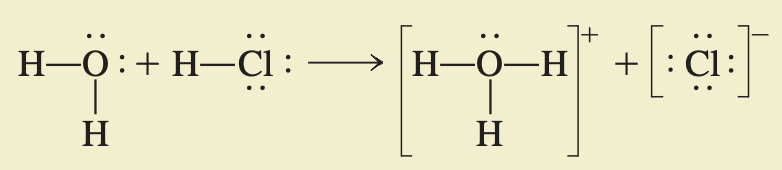 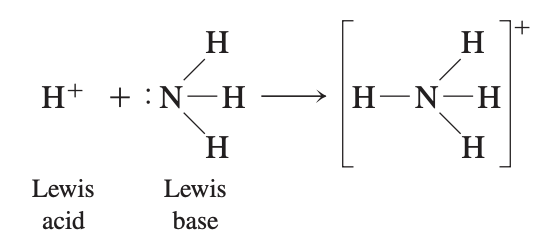 路易斯酸碱理论
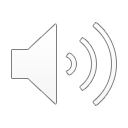 酸和碱的反应
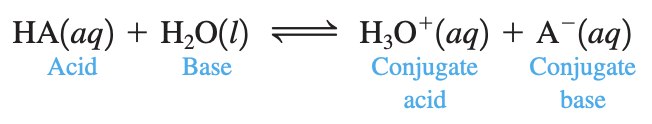 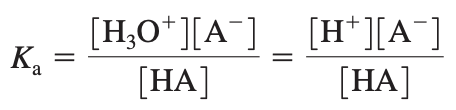 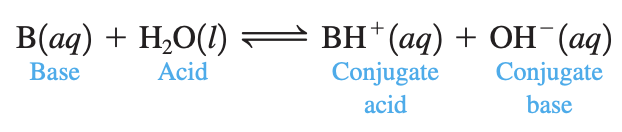 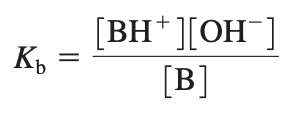 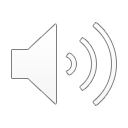 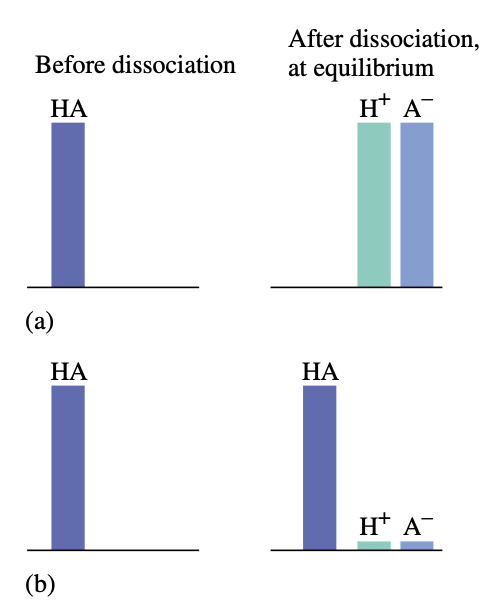 酸和碱的强度—acid and base strength
A为强酸，b为弱酸
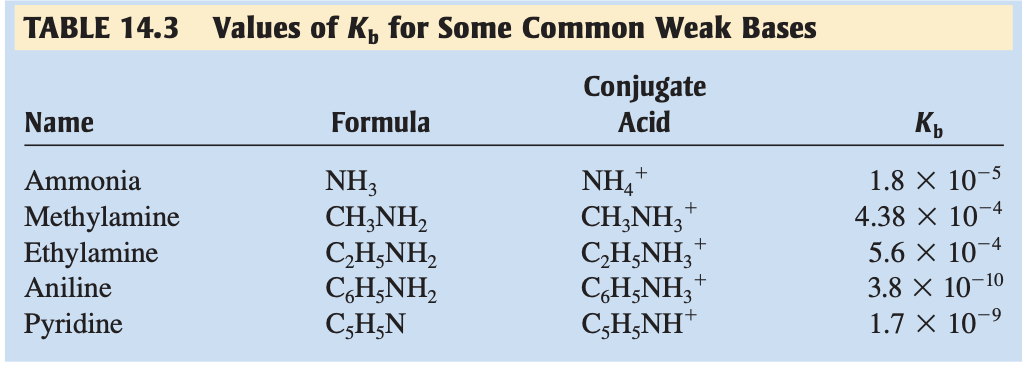 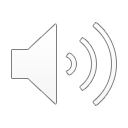 水的解离常数
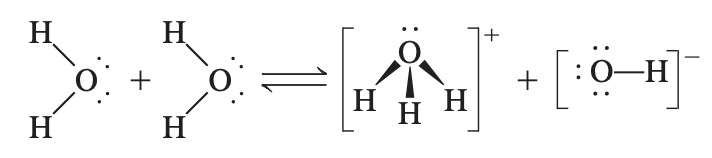 水解离生成氢离子和氢氧根离子
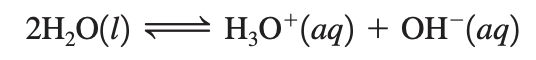 AP化学重要公式
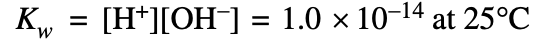 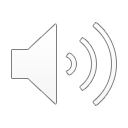 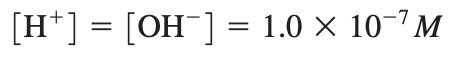 pH值和pOH值
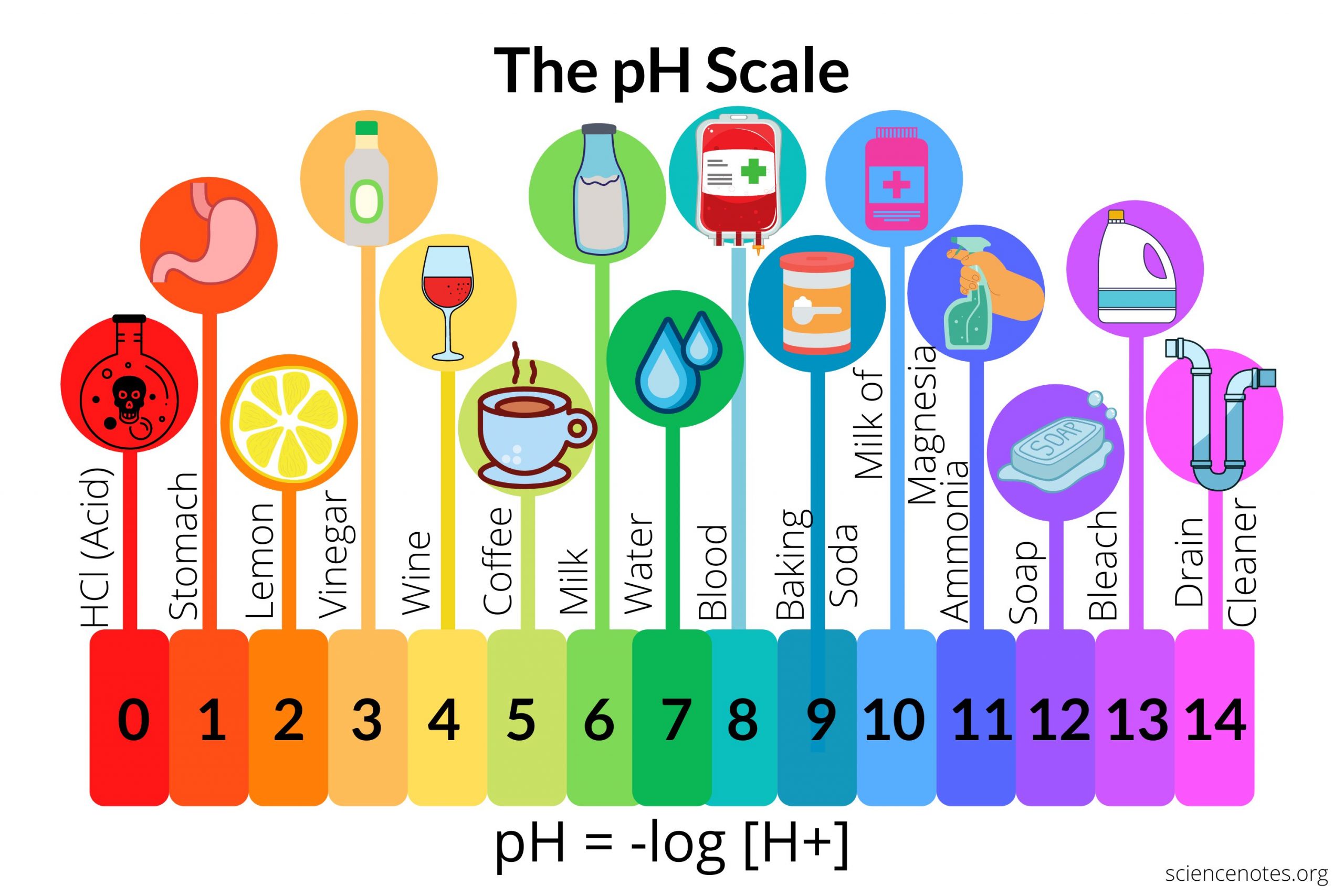 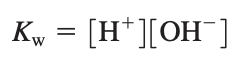 AP化学重要公式
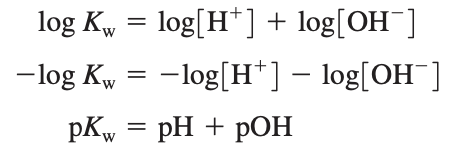 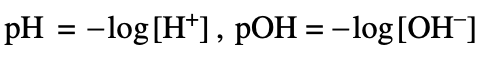 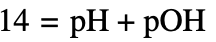 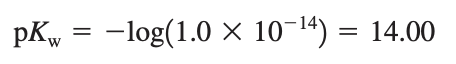 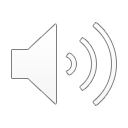 计算溶液的pH值
写出解离方程式
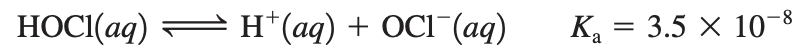 列出表格
解方程
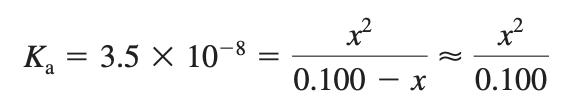 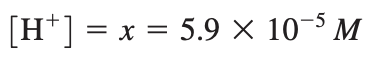 算pH值
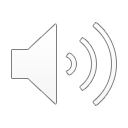 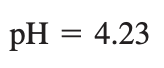 解离百分率计算公式
解离百分率—percent dissociation(ionization)
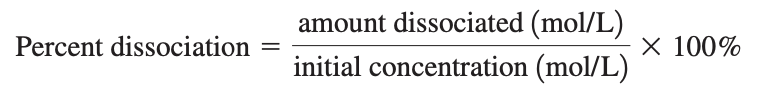 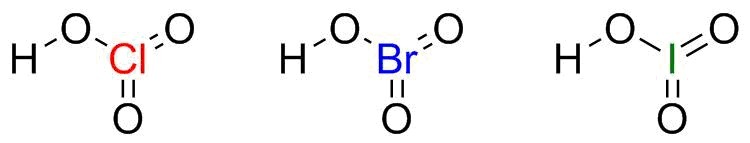 根据电负性判断酸性
判断酸在水里解离程度的大小
强酸的解离百分率是100%—强酸完全解离
小练习—判断哪种弱酸解离百分率更大
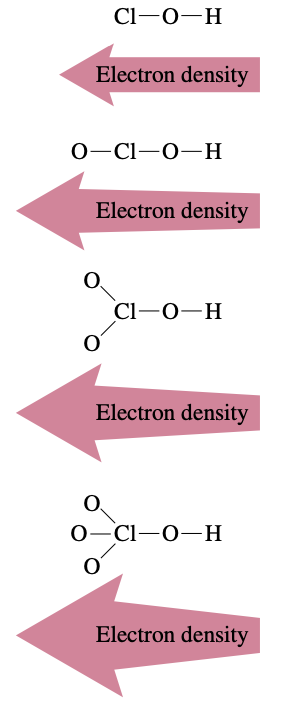 答案—氯酸的酸性更大，因为氯电负性最强，电子云集中在氯周围，因此氢氧的吸引力变弱，更容易解离
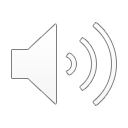 多元酸的解离—polyprotic acids dissociation
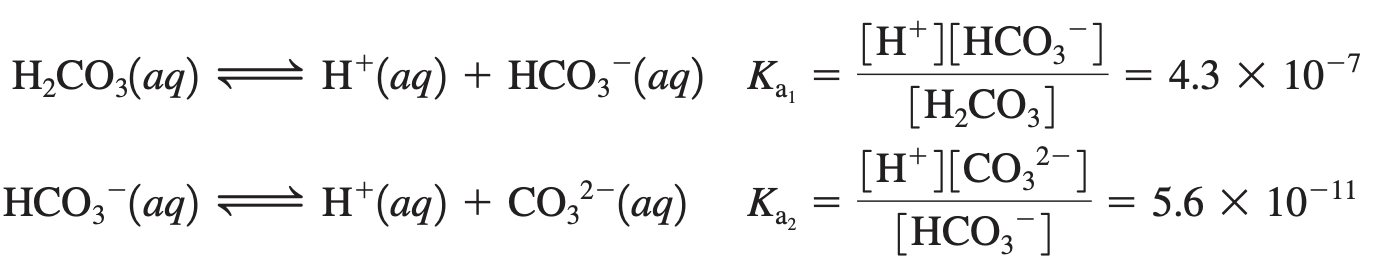 碳酸的解离
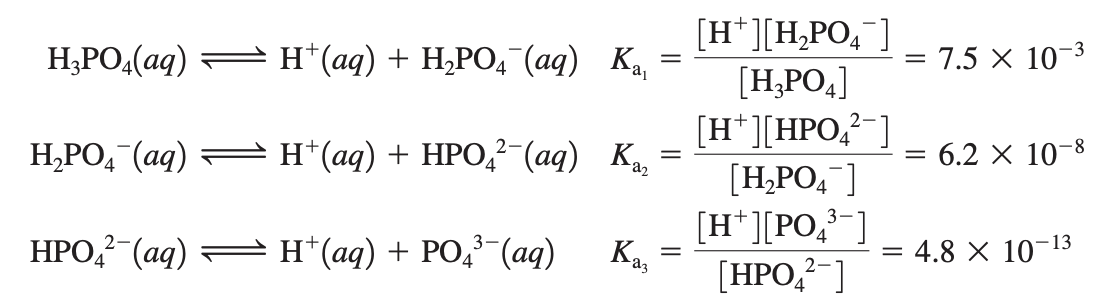 磷酸的解离
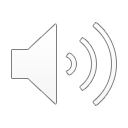 乙酸钠的解离
盐的酸碱性
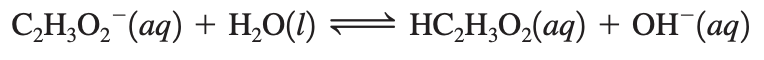 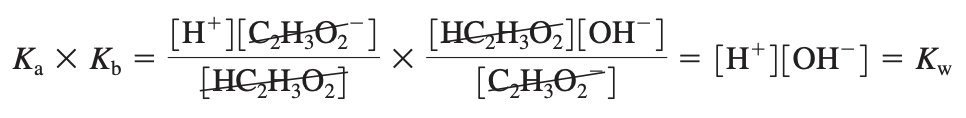 强酸强碱盐—阴阳离子都来自强酸强碱，在溶液中为中性
e.g. 氯化钠，硝酸钾
强酸弱碱盐—阴离子来自强酸（不是碱），阳离子为共轭酸，在溶液为酸性
e.g. 氯化铵
强碱弱酸盐—阴离子为共轭碱，阳离子来自强碱，在溶液为碱性
e.g. 碳酸钠，乙酸钠
弱酸弱碱盐—阴阳离子分别为共轭碱和共轭酸，溶液酸碱性取决于各自解离常数
e.g. 乙酸铵
AP化学重要公式
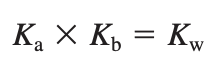 铵根离子在水中的解离
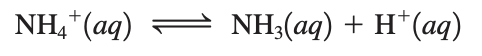 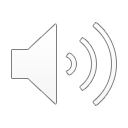 Practice 1
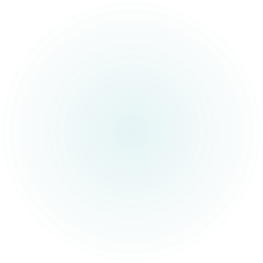 列出表格，算出溶液的pH值为2.因为解离常数小于一，所以浓度最高的物质是甲酸
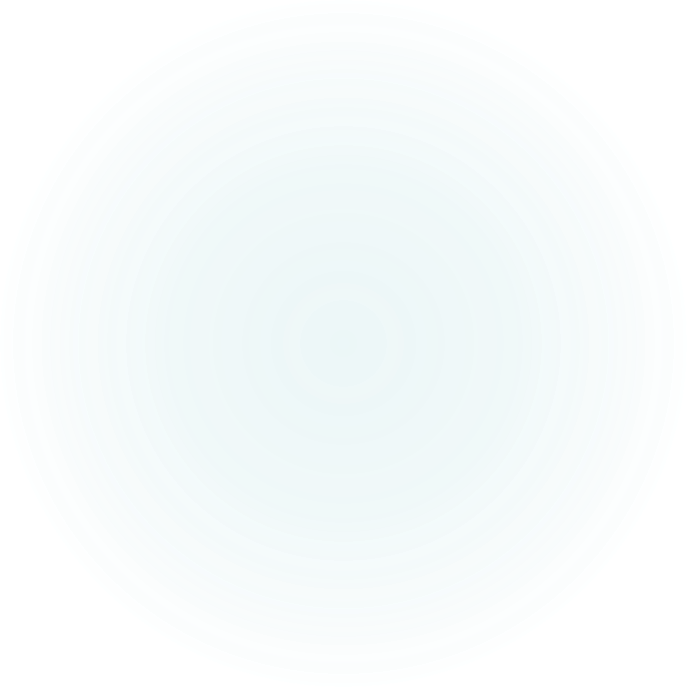 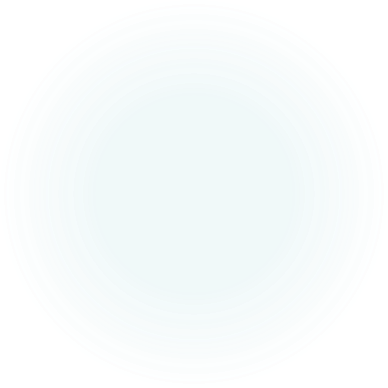 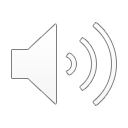 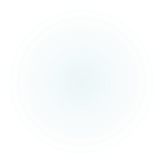 Practice 2
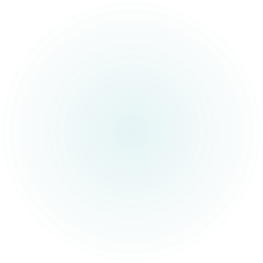 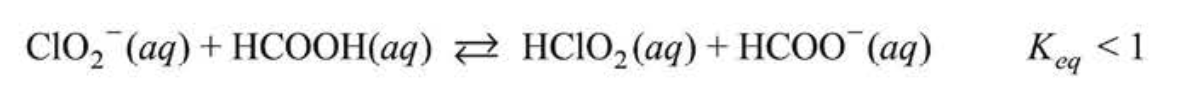 酸碱的强度可以从解离的程度来看，因为平衡常数小于1，所以溶液中反应物浓度占主要，因此推出甲酸的解离程度小于亚氯酸，亚氯酸根的碱性小于甲酸根
What are the relative strengths of the acids and bases in the reaction represented by the equation above?
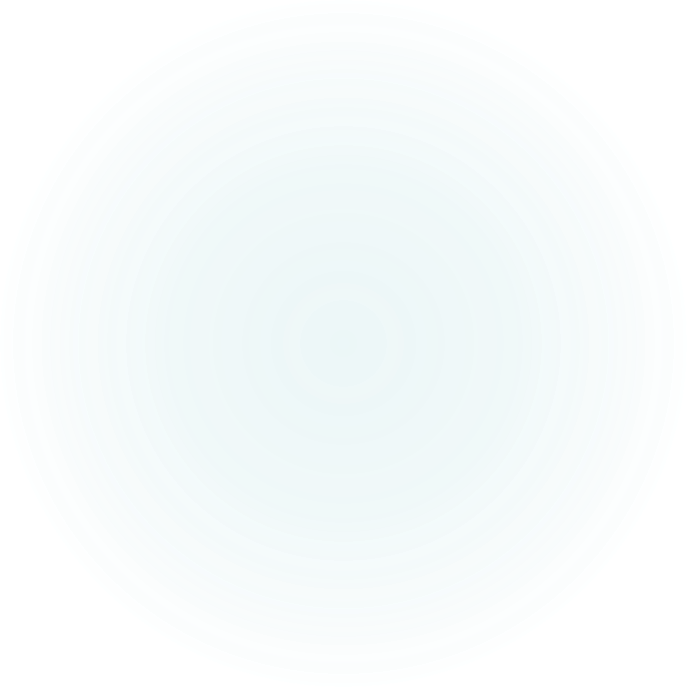 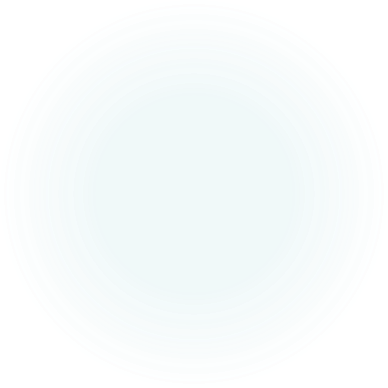 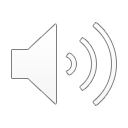 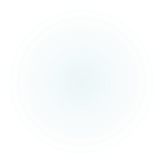